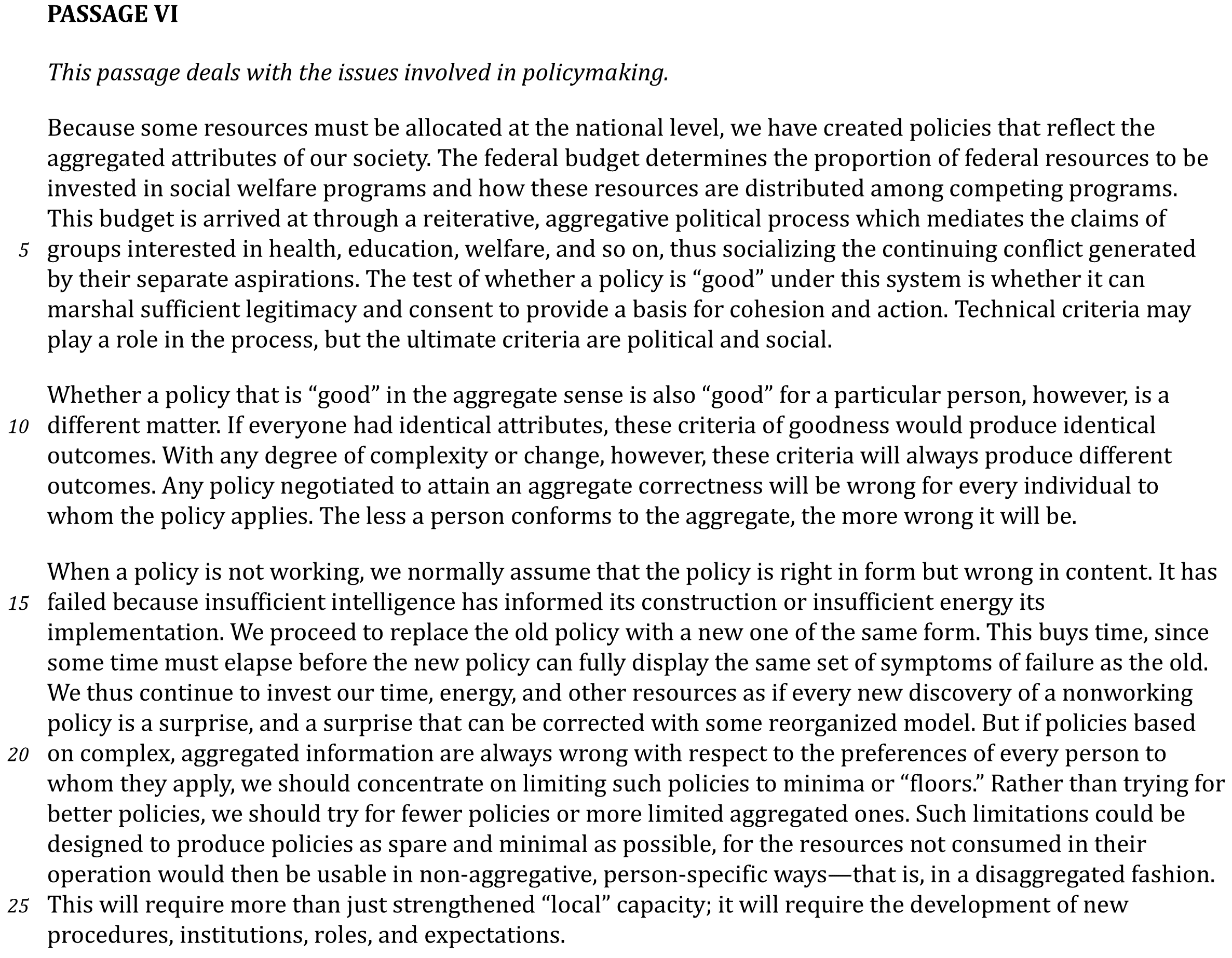 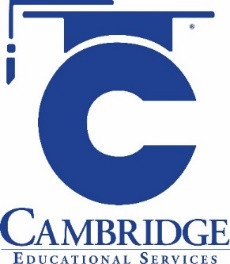 Draw complex or subtle generalizations or conclusions about people, ideas, etc. by combining information from different parts of a passage  Level: Advanced Skill Group: Generalizations and Conclusions
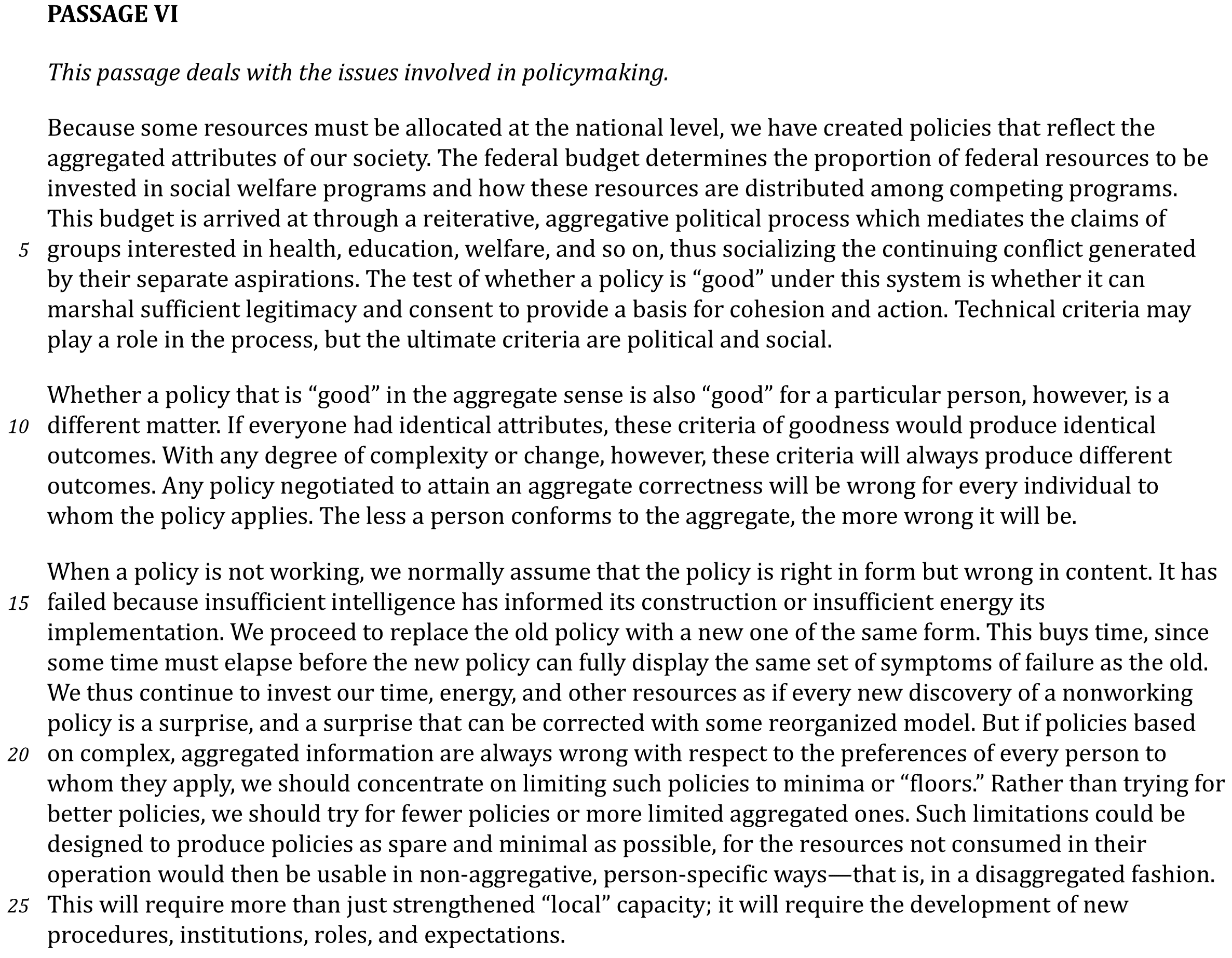 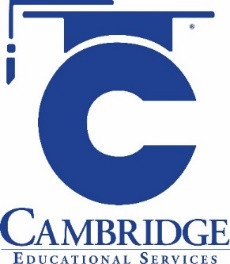 Draw complex or subtle generalizations or conclusions about people, ideas, etc. by combining information from different parts of a passage  Level: Advanced Skill Group: Generalizations and Conclusions
Draw Conclusions
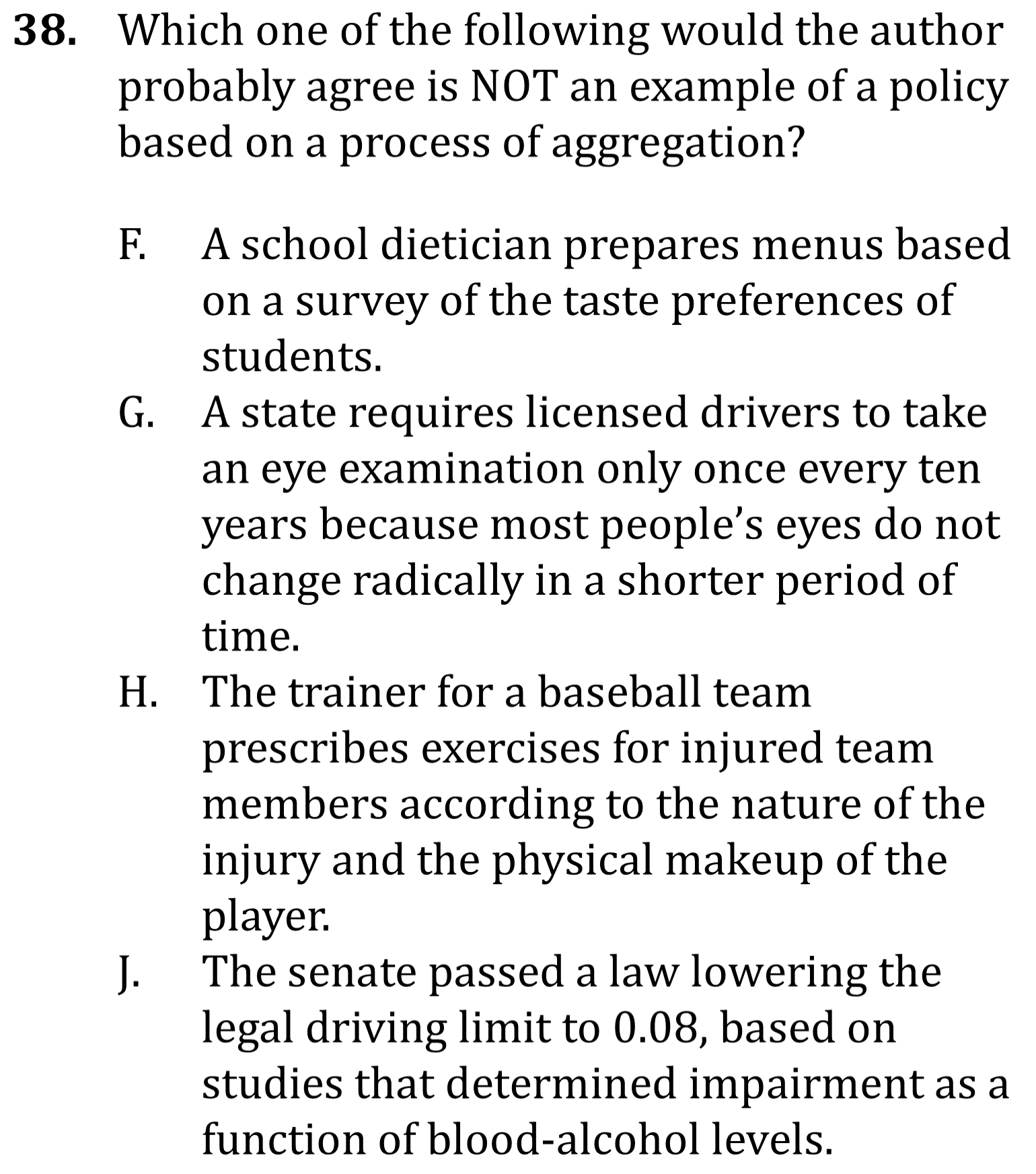 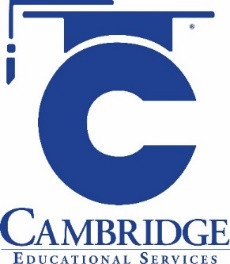 Draw complex or subtle generalizations or conclusions about people, ideas, etc. by combining information from different parts of a passage  Level: Advanced Skill Group: Generalizations and Conclusions
Draw Conclusions
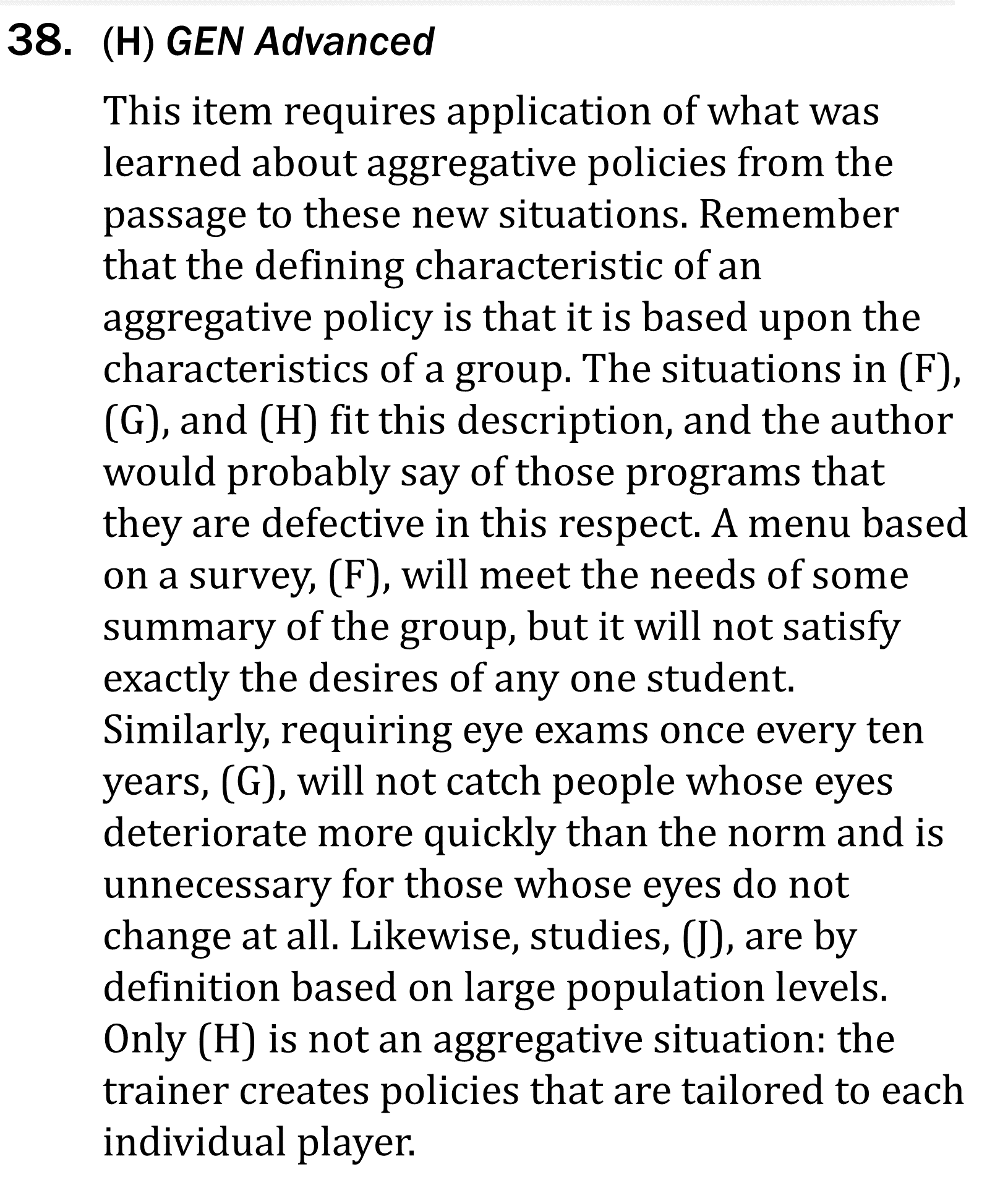 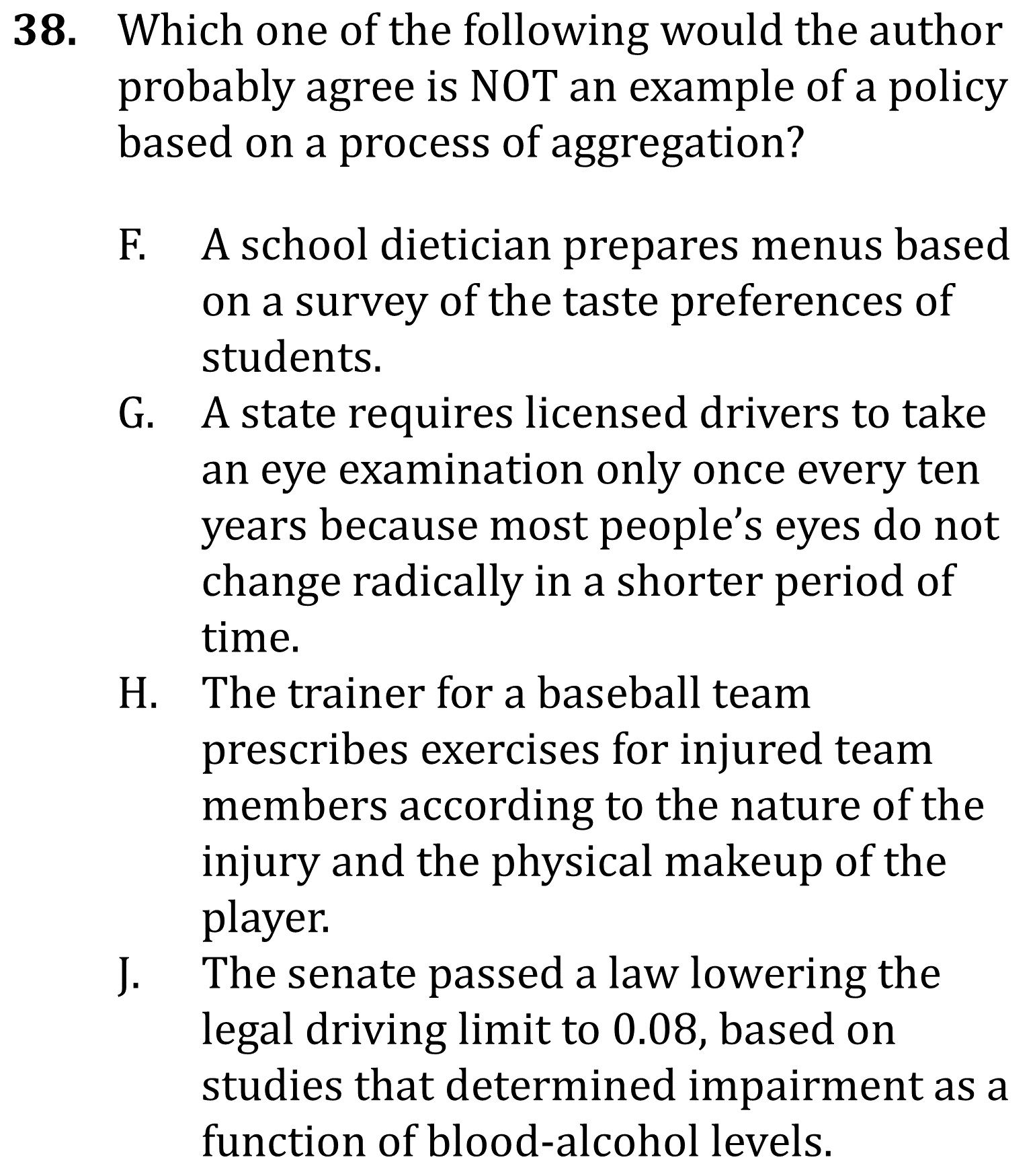 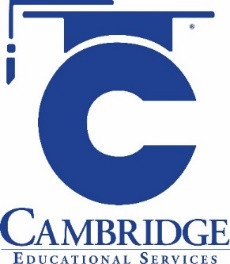 Draw complex or subtle generalizations or conclusions about people, ideas, etc. by combining information from different parts of a passage  Level: Advanced Skill Group: Generalizations and Conclusions